วิธีประหยัดแบตเตอรี่
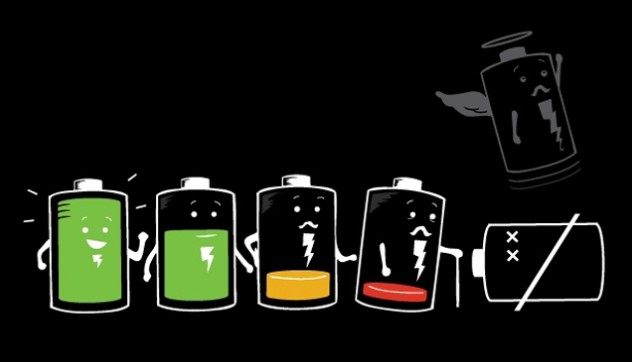 ปิด Bluetooth, GPS และ NFC เมื่อไม่ใช้งาน
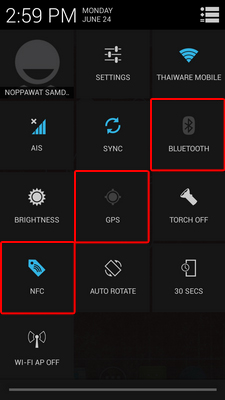 ปิดการใช้งานในส่วน "ระบุตำแหน่งด้วย Wi-Fi"     (Wi-Fi Network Location Positioning)
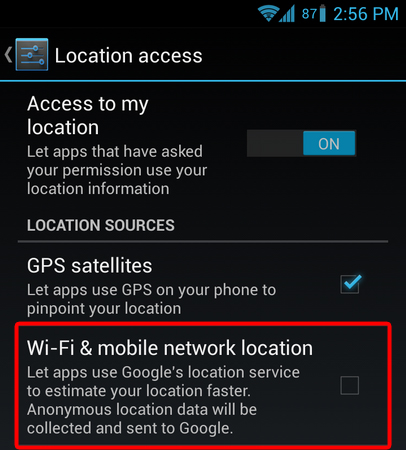 Setting > Location และติ๊กเครื่องหมายถูกออกในช่อง "Wi-Fi Network Location Positioning" 
หรือถ้าเป็น Android เวอร์ชั่นใหม่ๆ ก็จะเป็น "Wi-Fi & mobile network location"
พยายามใช้ Wi-Fi เมื่อมีสัญญาณ และปิด Wi-Fi เมื่อทีการเคลื่อนที่
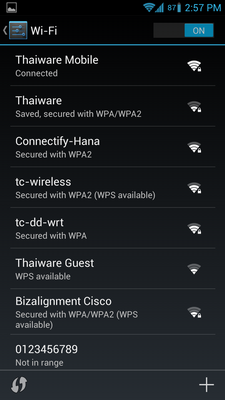 เวลาต่อ Wi-Fi ต้องไม่เคลื่อนที่บ่อยๆ และอย่าลืมปิด Wi-Fi เมื่อมีการย้ายตำแหน่ง หรือระหว่างที่เคลื่อนที่ 
แต่ถ้าเป็นการใช้งานอยู่กับที่แนะนำให้เปิด Wi-Fi เพราะกินแบตเตอรี่น้อยกว่า 3G
ลดความสว่างของหน้าจอ
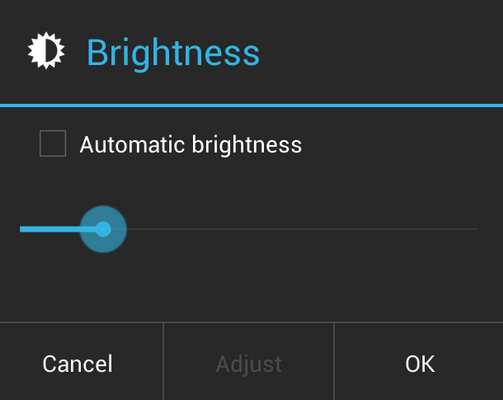 ยิ่งหน้าจอใหญ่กินแบตเตอรี่มาก
ควรที่จะปรับความสว่างของหน้าจอ ให้อยู่ในระดับที่พอเหมาะ 
Android รุ่นใหม่ๆ ก็จะมีเซนเซอร์ที่สามารถปรับความสว่างของหน้าจอได้โดยอัตโนมัติ
ใช้ Wallpaper โทนสีดำ
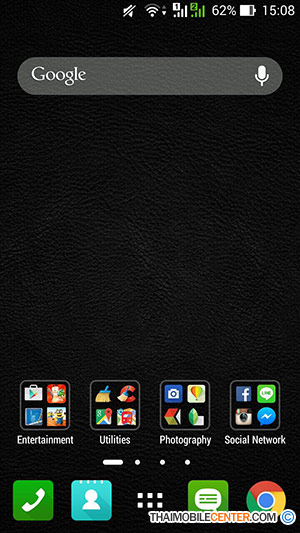 จัดการ Clear แอพพลิเคชั่น ที่ไม่ได้ใช้
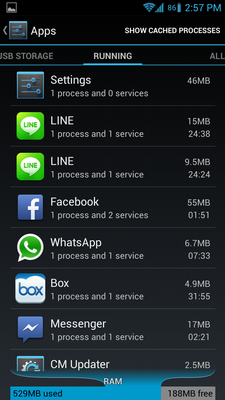 Settings > Apps > Running > เลือกแอพ และกด Stop เพื่อหยุดการทำงานของแอพนั้นๆ
ตรวจสอบการใช้งานแบตเตอรี่ของแต่ละแอพ
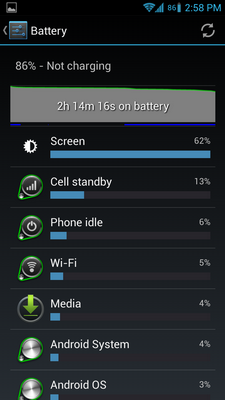 Settings > Baterry โดยในหน้านี้คุณสามารถ Tap แต่ละแอพ เพื่อที่จะดูข้อมูลการใช้แบตเตอรี่ 
ถ้าแอพไหนที่ไม่ได้ใช้ หรือใช้เสร็จแล้ว ก็ควรที่จะปิดการใช้งาน
หาฟีเจอร์ Battery Saving ให้เจอ
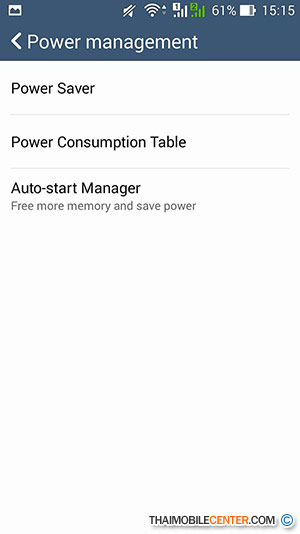 Auto-Sync หลุมพรางชั้นดีในการสูบแบต อัพเดตทุกๆ 15 นาที ซึ่งเป็นการเปลืองพลังงานอย่างยิ่ง 
ลองใช้โหมด "Do Not Disturb" หรือ "Sleep“
ไม่จำเป็นต้องออนไลน์ตลอดเวลา
อย่าเพลิดเพลินกับเหล่า Widget โดยเฉพาะ Widget ที่ต้องออนไลน์ หรืออัพเดตตลอดเวลา เช่น สภาพอากาศ, ทวิตเตอร์ 
อย่าลืมที่จะอัพเดตแอปพลิเคชัน
อย่าเปิดการอัพเดตอัตโนมัติ เสียไปนอกจากพลังงานแบตเตอรี่แล้ว คุณจะเสียค่า Cellular Data 
อย่าหมกมุ่นอยู่กับสมาร์ทโฟนตลอดเวลา